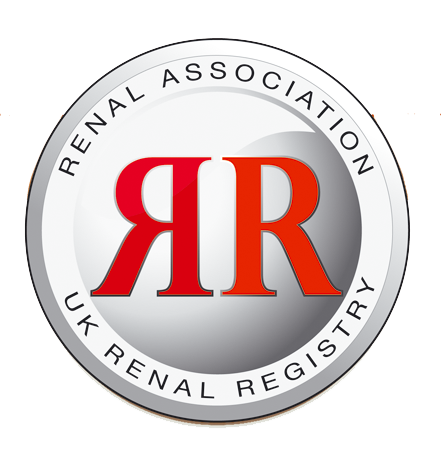 Figure 12.1. Box and whisker plot of renal centres’ MRSA rates per 100 dialysis patient years by reporting year
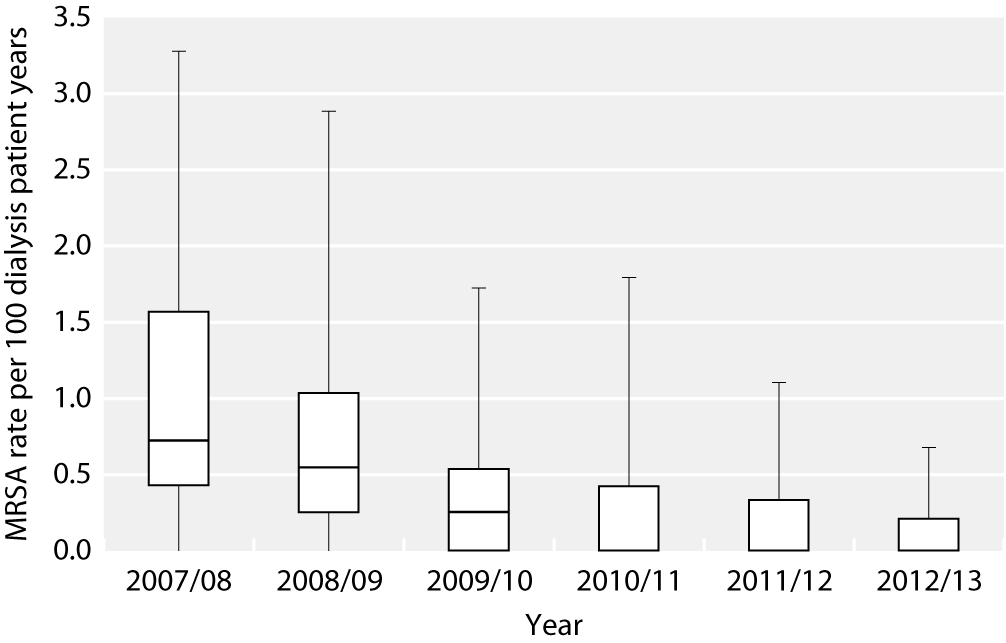 UK Renal Registry 17th Annual Report
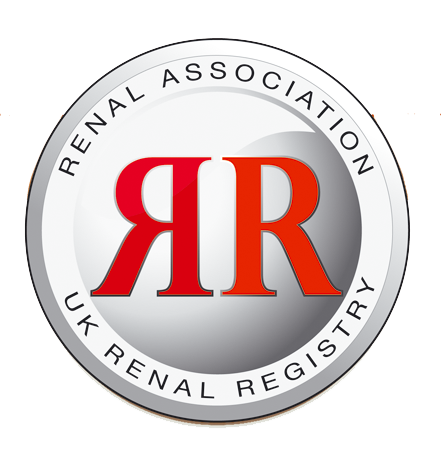 Figure 12.2. Funnel plot of the MRSA bacteraemia rate per 100 dialysis patient years by renal centre,
1st May 2012 to 30th April 2013
Dotted line depicts rate for whole cohort
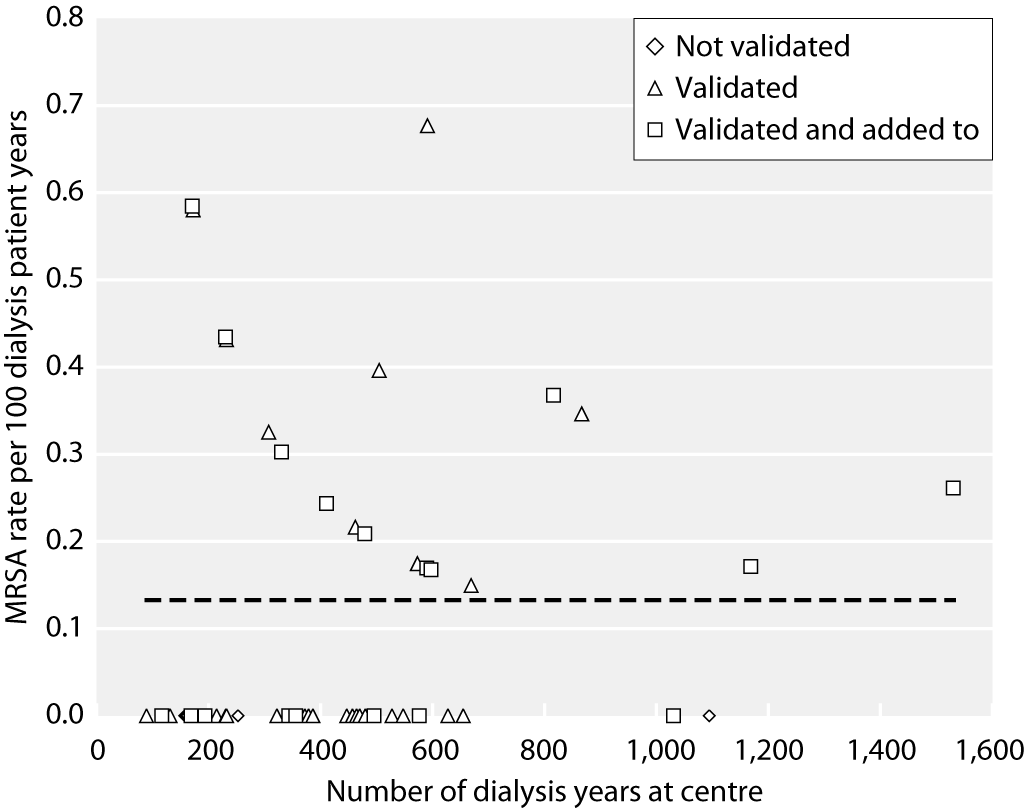 UK Renal Registry 17th Annual Report
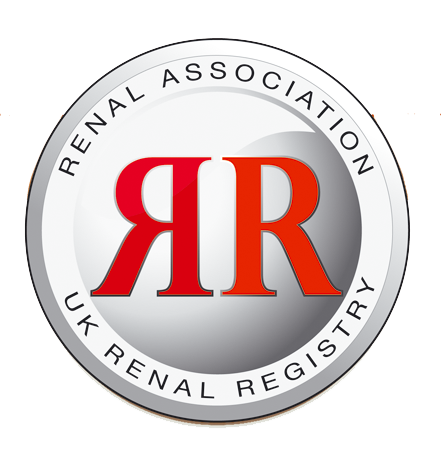 Figure 12.3. Funnel plot of the MRSA bacteraemia two-year rate per 100 prevalent HD patients,
1st May 2011 to 30th April 2013 
Dotted line depicts Renal Association standard
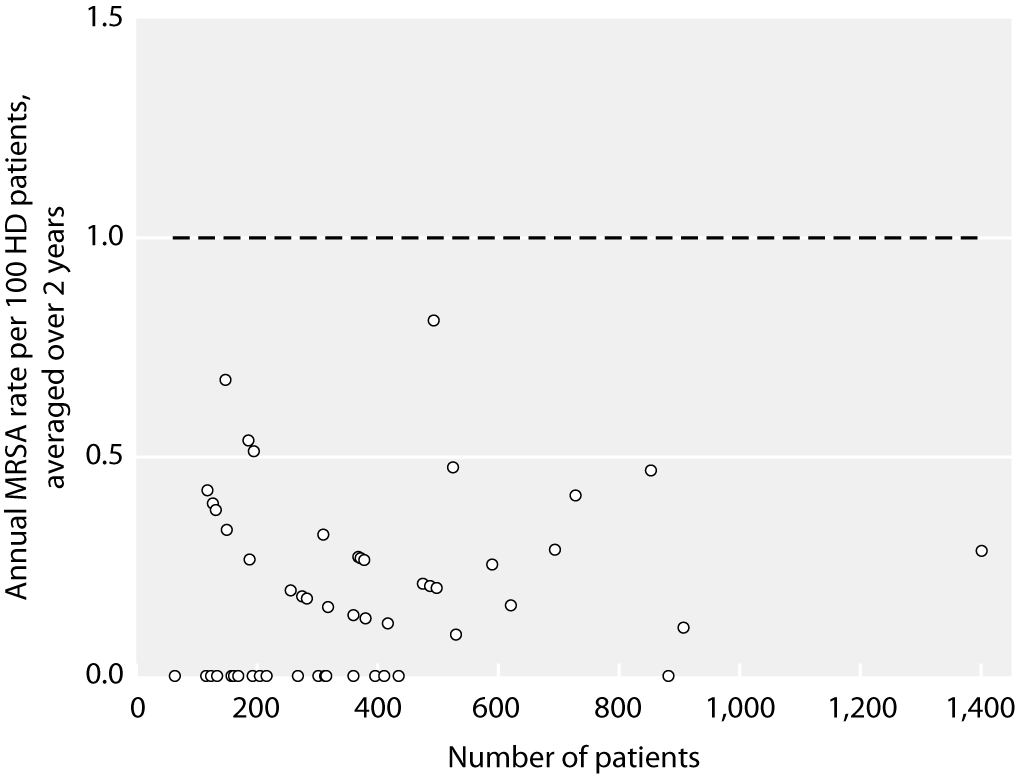 UK Renal Registry 17th Annual Report
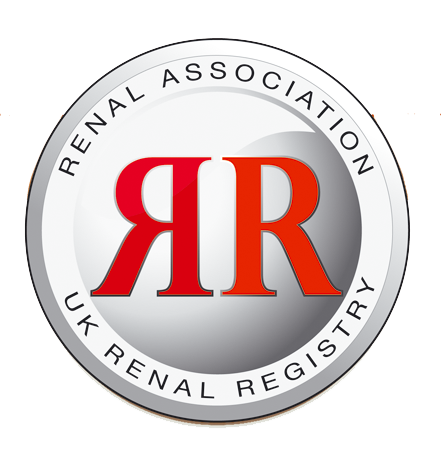 Figure 12.4. Box and whisker plot of renal centres’ MSSA rates per 100 dialysis patient years by reporting year
The additional episodes were added by centres during the UKRR validation step of the data collection process
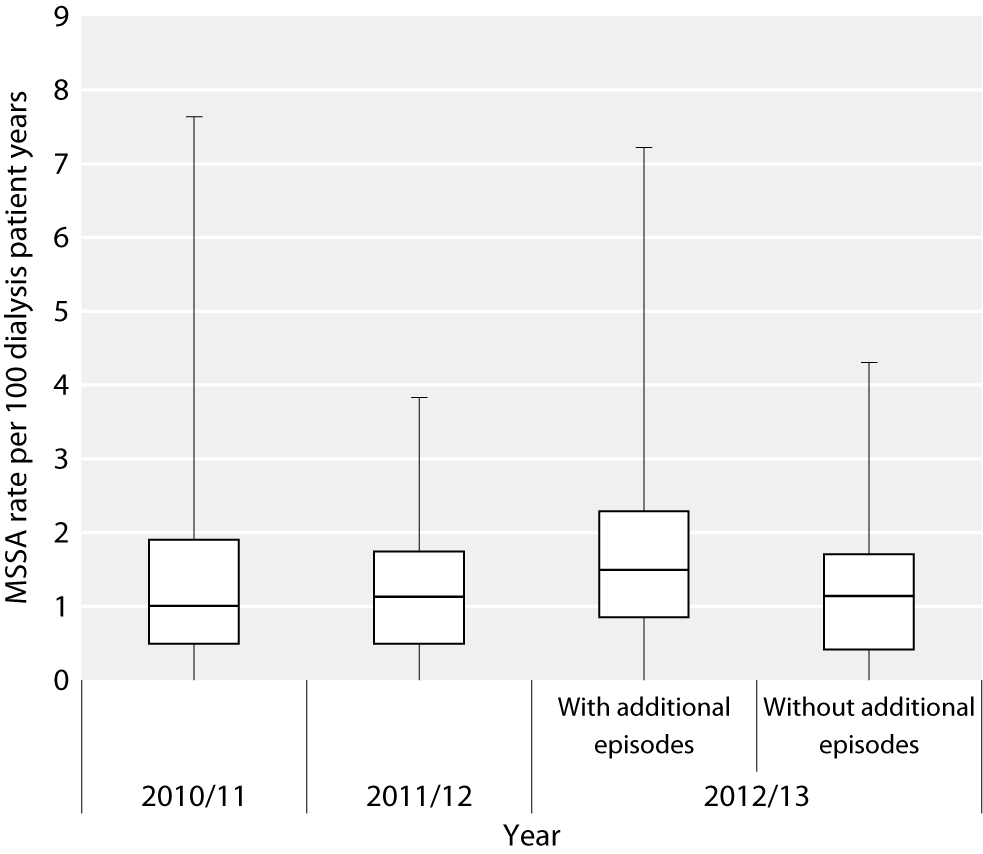 UK Renal Registry 17th Annual Report
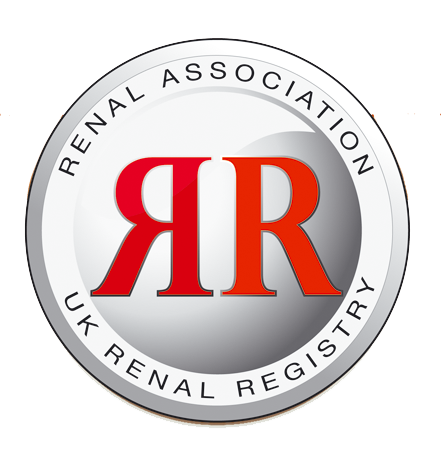 Figure 12.5. Funnel plot of the MSSA bacteraemia rate per 100 dialysis patient years by renal centre, 1st May 2012 to 30th April 2013
Dotted line depicts rate for whole cohort
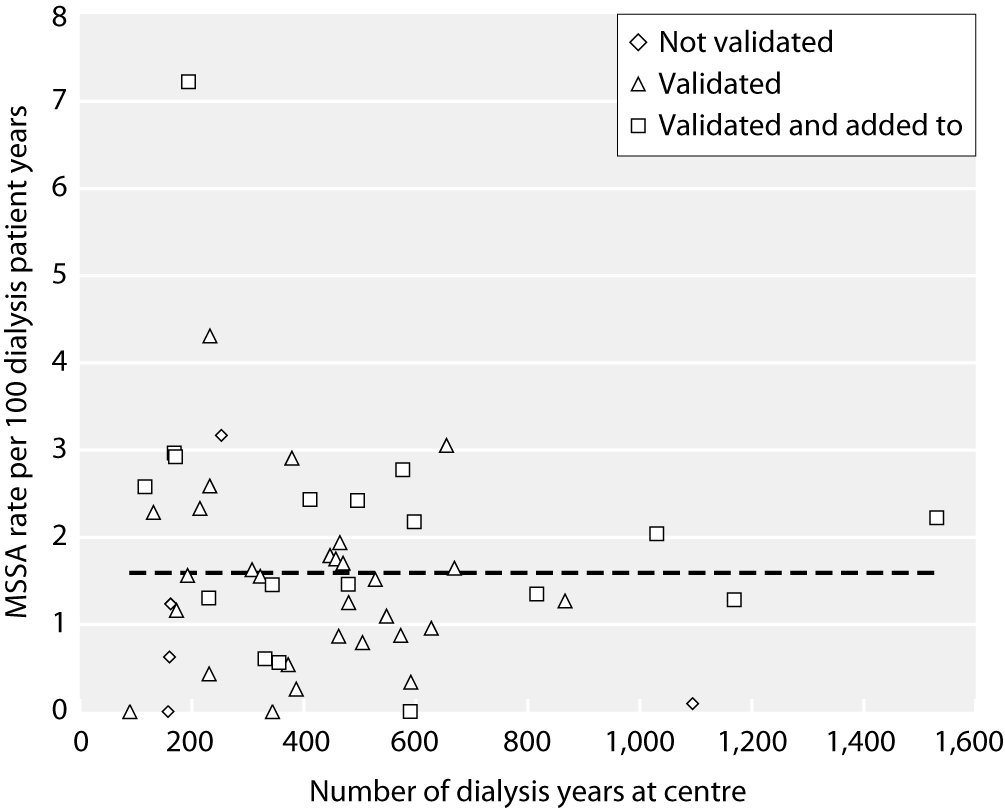 UK Renal Registry 17th Annual Report
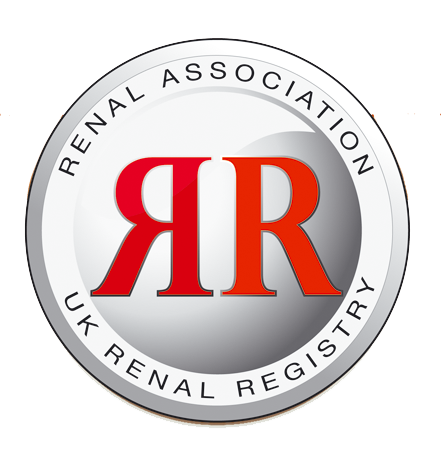 Figure 12.6. Funnel plot of the CDI rate per 100 dialysis patient years by renal centre, 1st May 2012 to 30th April 2013
Dotted line depicts rate for whole cohort
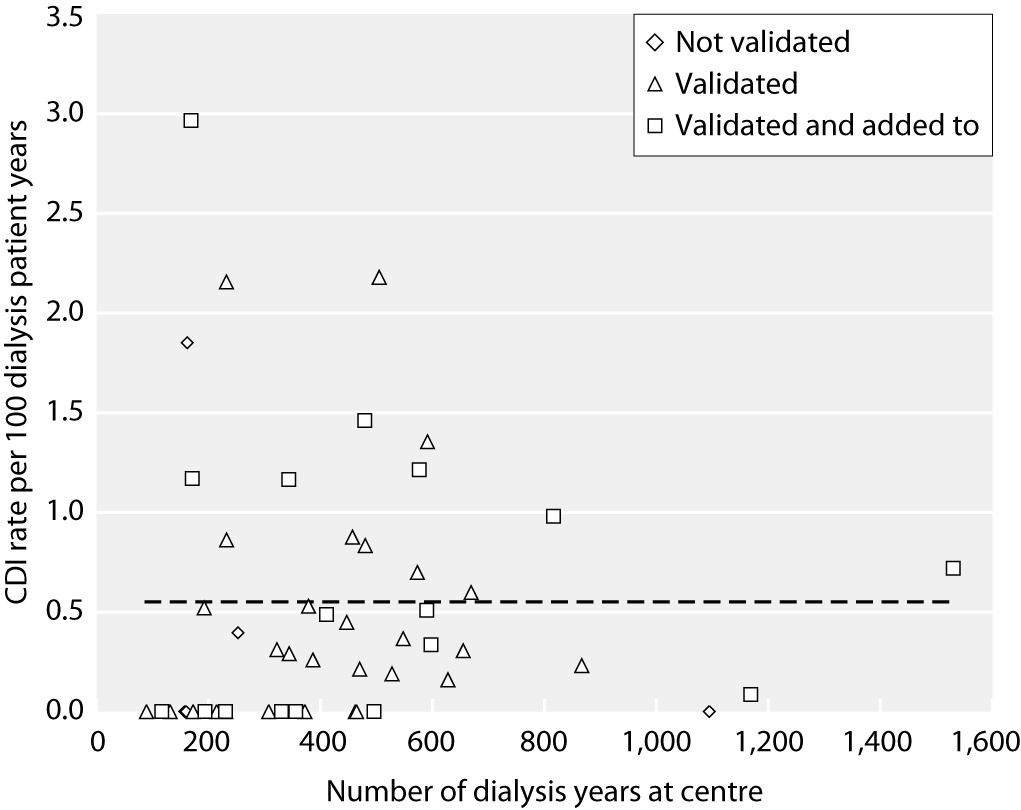 UK Renal Registry 17th Annual Report
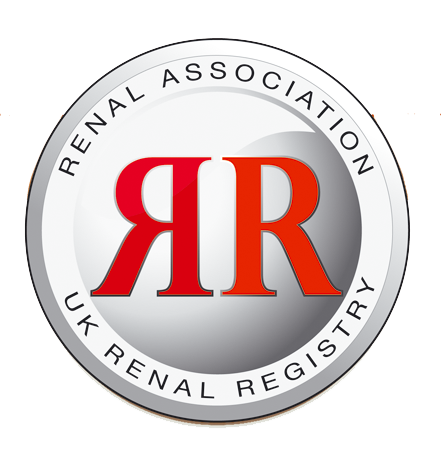 Figure 12.7. Funnel plot of the Escherichia coli bacteraemia rate per 100 dialysis patient years by renal centre, 1st May 2012 to 30th April 2013
Dotted line depicts rate for whole cohort
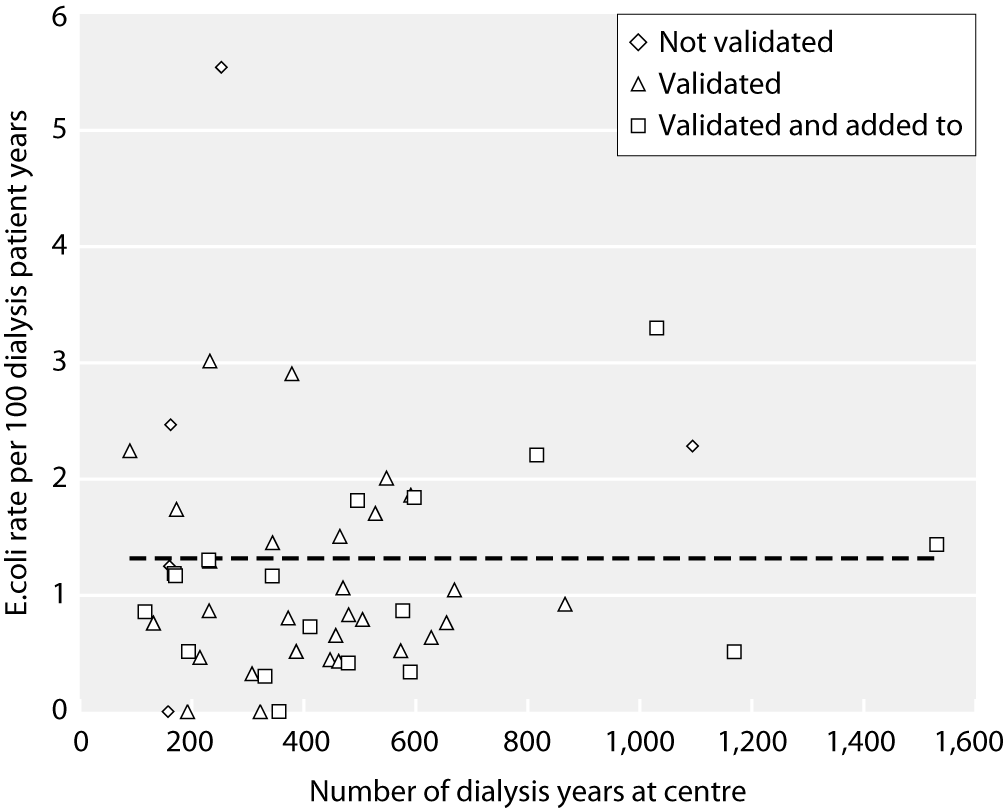 UK Renal Registry 17th Annual Report